New Mexico Environment Department
2020 Minor Source Emissions Inventory Stakeholder Outreach
Roslyn Higgin, Emissions Inventory Specialist
September 30, 2019
AGENDA
What is an Emissions Inventory?
Actual vs. Permitted Emissions
Purpose of an Emissions Inventory
Preparing for the Minor Source Emissions Inventory
Air Emissions Inventory Reporting (AEIR)
Questions
2
[Speaker Notes: We will begin with a few definitions about emissions inventory]
What is an Emission Inventory?
Emission Inventory is an accounting, by source, of the amount of air pollutants discharged into the atmosphere.

Regulatory Authority for AQB to request an emissions inventory:
Notice of Intent and Emissions Inventory Requirements 20.2.73 NMAC
3
[Speaker Notes: Emissions Inventory is a collection of the amount of emissions release into the atmosphere over a year.


What gives AQB the authority to collect emissions is 20.2.73 New Mexico Administrative Code (NMAC)

Part 73 of the NMAC requires AQB to inventory major sources annually and gives the authority to inventory minor sources no more than annually.

Notice of Intent and Emissions Inventory Requirements 20.2.73 NMAC
Part 73 requires AQB to inventory major sources annually and gives us authority to inventory minor sources no more than annually.]
What is the purpose of Emissions Inventory?
The purpose of the inventory is to quantify pollutant emissions to assist in:
modeling analyses 
human health risk assessment studies
emissions trends 
developing control strategies
assessing the effectiveness of air pollution policies
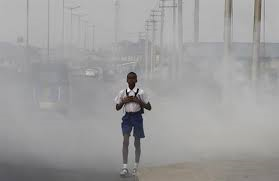 4
[Speaker Notes: The Emission Inventory Section (EI) collects and examines amounts of emissions from various sources in New Mexico to facilitate planning and modeling of these emissions. The data for major sources is submitted to the Environmental Protection Agency (EPA) Emissions Inventory on a yearly basis.]
Actual vs. Permitted Emissions
Actual Emissions are NOT Permitted
 or Allowable Emissions
YOU MUST USE ACTUAL EMISSIONS FOR YOUR EMISSIONS INVENTORY

Actual emissions are the emissions of a pollutant that are released from a source.

Permitted emissions are the emissions 
calculated based an estimated production listed
in your permit or application.
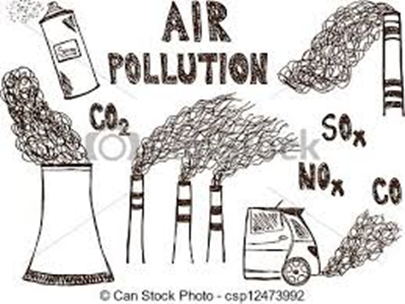 5
[Speaker Notes: Actual emission are the real emissions emitted into the atmosphere in the past year.
Actual emissions include routine or steady state activities, startup, shutdown, and maintenance activities, malfunctions (for any reason) and excess emissions. 

In other words, actual emissions includes any and all activities that cause pollutants to be emitted into the atmosphere.

Actual emissions are NOT permitted or allowable emissions listed on your permit.

Permitted or allowable emissions in your permit were based on estimated facility production or equipment throughput.]
Recordkeeping
6
How to prepare for the 
Minor Source Emissions Inventory
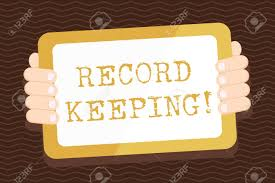 [Speaker Notes: Minor Sources include: GCPs 1-6, Oil & Gas GCP, NSRs – New Source Reviews, and Notice of Intents (NOIs) and streamlines.]
2020 Minor Source EI
Begin record keeping:
January 1, 2020 through December 31, 2020

Emissions Inventory is DUE: April 1, 2021
7
Calendar Year 2020 -  Keep Records
Keep records of the following to calculate actual emissions:
	actual operating hours 
	facility production
	fuel combusted 
	material processed
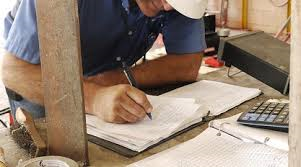 8
[Speaker Notes: It is important that you keep records of the:

actual operating hours for each piece of equipment that emits actual emissions
	record the daily hourly use for each piece of equipment included in the inventory.
production or facility production – For example, how many barrels of oil were produced at the end of line or total facility output on a daily basis.
fuel combusted – refers to the type and amount of natural gas or other fuel was combusted per piece of equipment. 
material processed – For example, a crusher is crushing gravel and the materials processed is gravel.  The amount of ore crushed is required and the number of actual hours operated.]
Pollutants to be included
Criteria pollutants required for reporting:
Carbon Monoxide (CO) 
Sulfur Dioxide (SO2) 
Particulate Matter (PM2.5) less than 2.5 microns
Particulate Matter (PM10) less than 10 microns
Nitrogen Oxides (NOx) 
Lead (Pb)
Greenhouse Gases required for reporting:
Methane (CH4) 
Carbon Dioxide (CO2)
Dinitrogen Oxide (N2O) 
 Volatile Organic Compounds (VOC)
 Hazardous Air Pollutants (HAPS)
9
[Speaker Notes: This is a list of all the pollutants that the Emissions Inventory Section collects.  Your facility may not require all criteria pollutants—refer to your permit.

The 3 greenhouse gases are included in the emissions inventory. The Bureau is requesting that greenhouse gas emissions are reported for 2020.

We will provide a public comment period for the recommended GHG emission factors. We plan to release these GHG emission factors by September 20th. 



VOCs include methane and HAPS.  

With your calculations, include a copy of a gas analysis – a representative gas analysis will be fine.]
Accessing Air Emissions Inventory Reporting Web-based Tool (AEIR)
10
[Speaker Notes: This page can be accessed through the NMED – AQB link.]
Create New Emissions Inventory Report
11
[Speaker Notes: Here you can create a new emissions inventory report.]
Air Emissions Inventory Reporting (AEIR) Overview
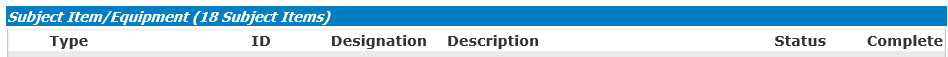 NOIs only
Add Equipment
12
[Speaker Notes: When you open AEIR and select your facility, a list of equipment for that facility will appear. 

AEIR pulls pieces of permitted equipment and pollutants from your permit.    

The first column is type of equipment, then the ID number that our database gives it, the third column
Is the designation or the name of the equipment given by the facility and a description. 

The fifth column states the date the piece of equipment became active.

The last column with the box and the check indicates that the emissions information is complete for that piece of equipment.

To select a piece of equipment, simply click on the radio button to the far left and click on detail at the bottom of the page.]
Subject Item Detail Form
13
[Speaker Notes: This bring you to the subject item detail page where fuel type, materials consumed, and fuel heating values all have drop down menus.

Under Operating detail, enter the operating detail information as shown.  This piece of equipment is a flare and ran 24/7 which equals 8760 hours.

There is a comment box on that bottom for any comments you would like to add about this equipment.

Then SAVE.]
Emissions for Subject Item
14
[Speaker Notes: The second form is where the actual emissions are entered.

The list of pollutants appears or pollutants can be added or removed according to the gas analysis and calculations.
For each pollutant, a calculation method must be selected.  It too provides a drop down method.

All pollutant amounts are entered in tons per year.]
Contact
Roslyn Higgin
Emissions Inventory Specialist
Roslyn.Higgin@state.nm.us
505-476-4319

Rhonda Romero
Minor Source Permitting Manager
Rhonda.Romero@state.nm.us
505-476-4354

Sufi Mustafa
Air Dispersion Modeling/Emissions Inventory Section Manager
Sufi.Mustafa@state.nm.us
505-476-4318
Link: https://www.env.nm.gov/air-quality/ei-minor-sources/
Our mission is to protect the inhabitants and natural beauty of New Mexico by preventing the deterioration of air quality.
15
[Speaker Notes: We understand that many of the permits and registered facilities may be ‘old’ and pieces of equipment have changed.
If this is the case for your facility, then it is not too late to contact permitting and update your permit or registration as soon as possible.]